Пути формирования понятий о значении бактерий, вирусов и простейших в природе, жизни человека и животных
Подготовила презентацию: Подставкина В.А., учитель географии и биологии, МБОУ СОШ №44 им. П.Г. Поветкина г.Кропоткин
Сформировать понятия у учащихся:
Царство Бактерии. Характеристика, особенности, основные представители. Роль бактерий в природе. Бактерии – возбудители заболеваний растений, животных, человека.
Вирусы – неклеточная форма жизни, строение и характеристика, размножение. Болезни, вызываемые вирусами.
Общая характеристика подцарства Одноклеточные, или Простейшие. Роль простейших в природе и жизни человека.
+ Задания ЕГЭ!
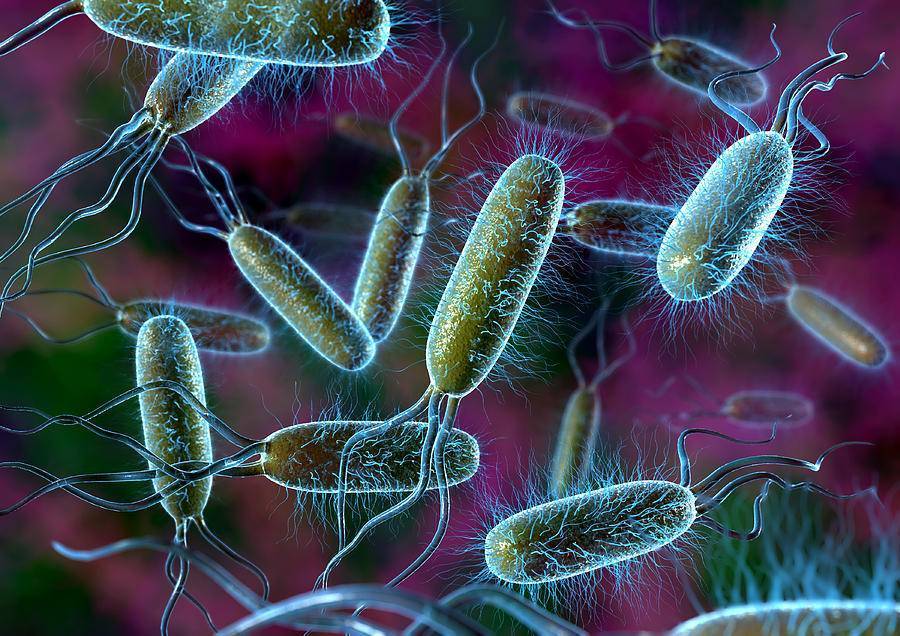 Бактерии – это царство живых организмов
Бактерии – простые одноклеточные микроскопические организмы, принадлежащие к прокариотам (безъядерные организмы)
Характеристика царства
Прокариоты размером 0,5-5 мкм
Имеют кольцевую молекулу ДНК в зоне нуклеоида, плазмиды
Не имеют мембранных органоидов, но есть мезосомы
Мезосомы – впячивания плазмолеммы, участвующие в репликации хромосом, синтезе клеточной стенки, энергообмене и синтезе АТФ
Рибосомы 70S
Нет микротрубочек и циклоза
Не имеют центриолей и веретена деления, так как для бактерий не характерен митоз и мейоз
Клеточная стенка образована пептидогликаном – муреином
Поверхность клеточной стенки покрыта защитным слизистым слоем (капсула)
Органы передвижения – реснички, жгутики, аксиальные нити (у извитых форм, спирохет) – состоят из белка флагеллина
Ворсинки и пили обеспечивают адгезию бактерий на субстрате
Содержат включения – волютин
Некоторые штаммы образуют споры, для перенесение неблагоприятных условий среды! (Не для размножения!)
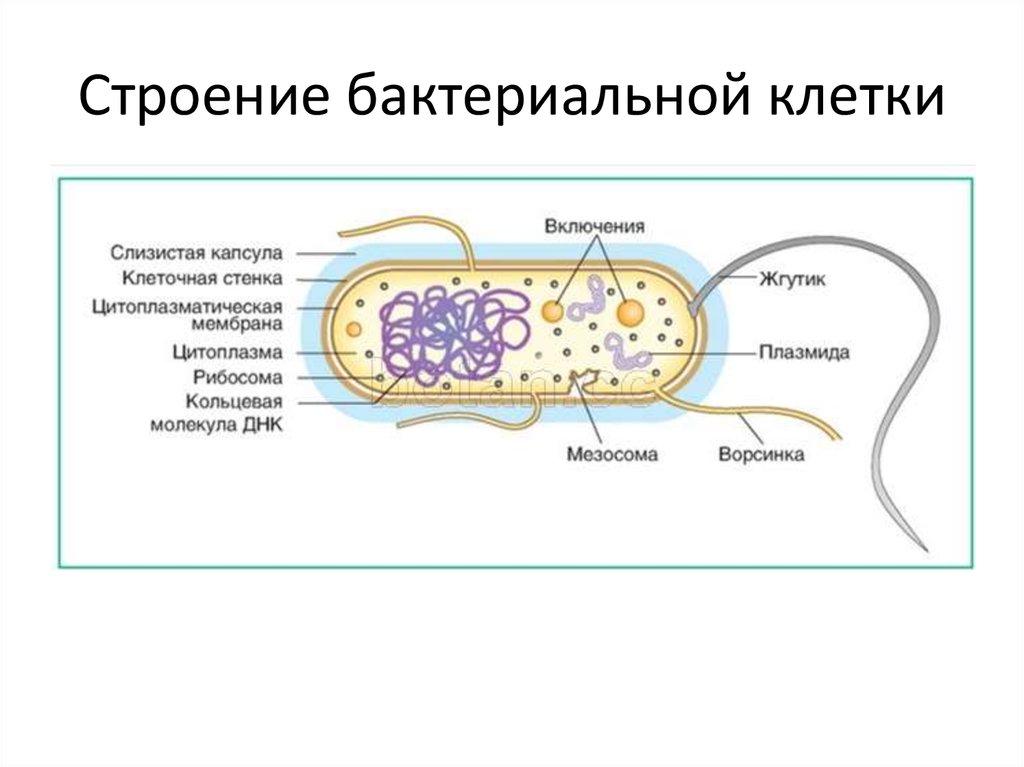 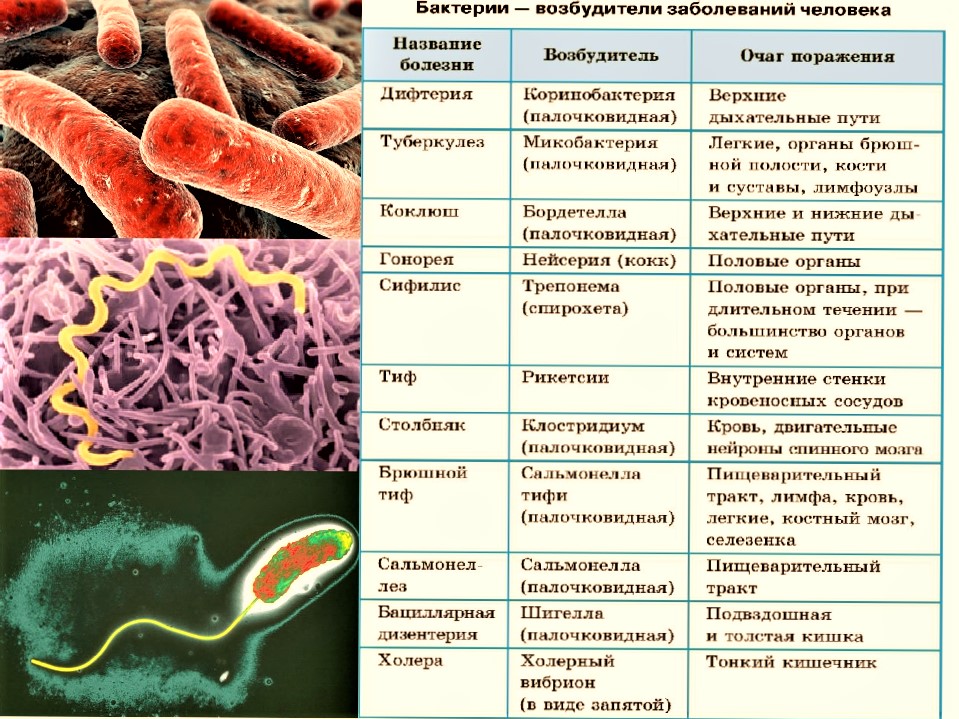 Добавить заголовок слайда - 4
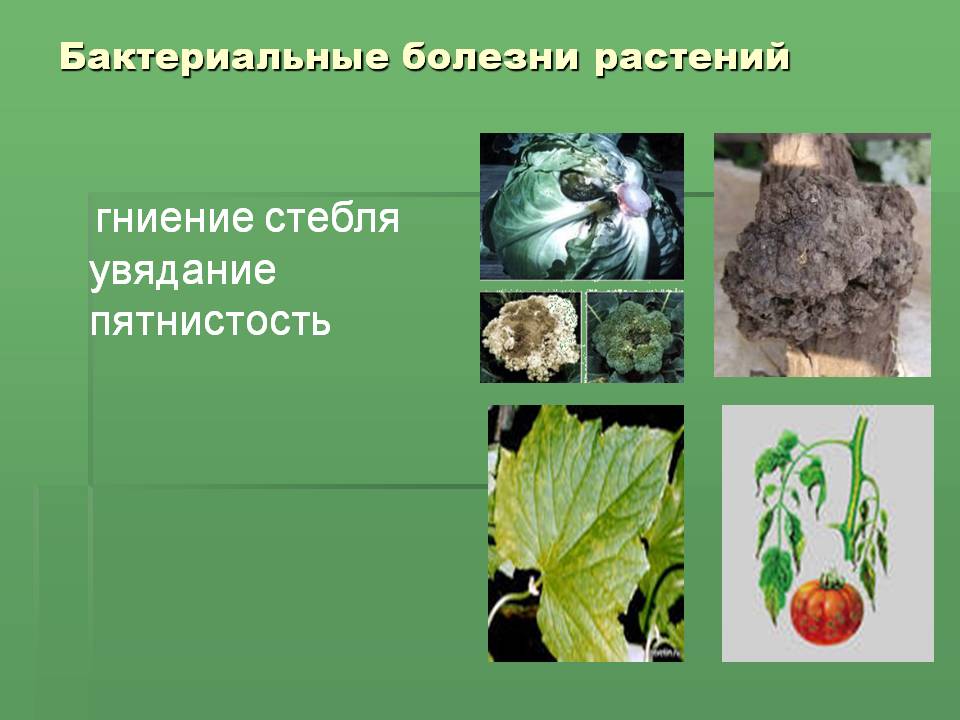 Добавить заголовок слайда - 5
Бактерии в отличии от растений имеют
Специализированные половые клетки
Одну кольцевую молекулу ДНК в клетке
Ядро, обособленное от цитоплазмы ядерной оболочкой
Две и более хромосом
Клетка бактерии в отличии от клетки животного не имеет
Цитоплазмы
Плазматической мембраны
Митохондрий 
рибосом
Бактерии в отличии от грибов
Делятся путем митоза
Имеют одну кольцевую молекулу ДНК
Образуют специализированные половые клетки
Образуют разнообразные ткани
Общим свойством всех клеток бактерий, грибов, растений и животных является способность к
Обмену веществ
Мейозу
Движению
сократимость
Размножение бактерий
Бинарное деление – деление клетки надвое, при благоприятных условиях способны делиться каждые 20-30 минут
У бактерий имеется процесс одностороннего переноса наследственной информации путем передачи плазмиды от одной к другой с помощью специальной ворсинки - конъюгация
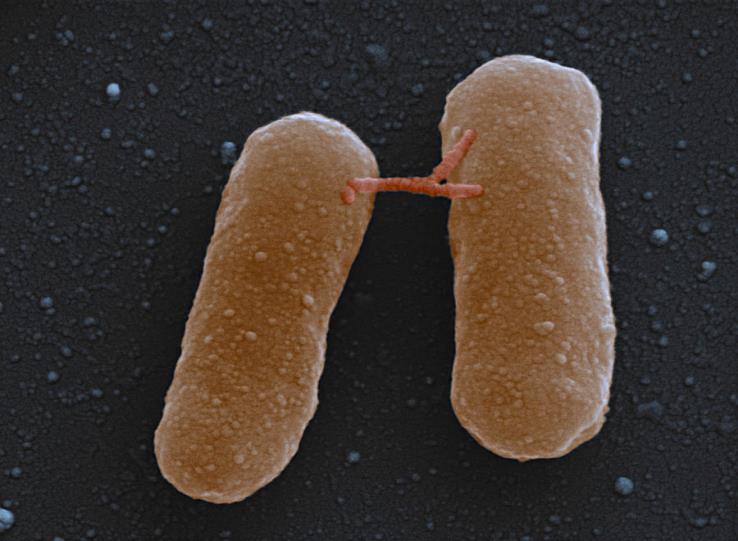 Жизнедеятельность бактерий
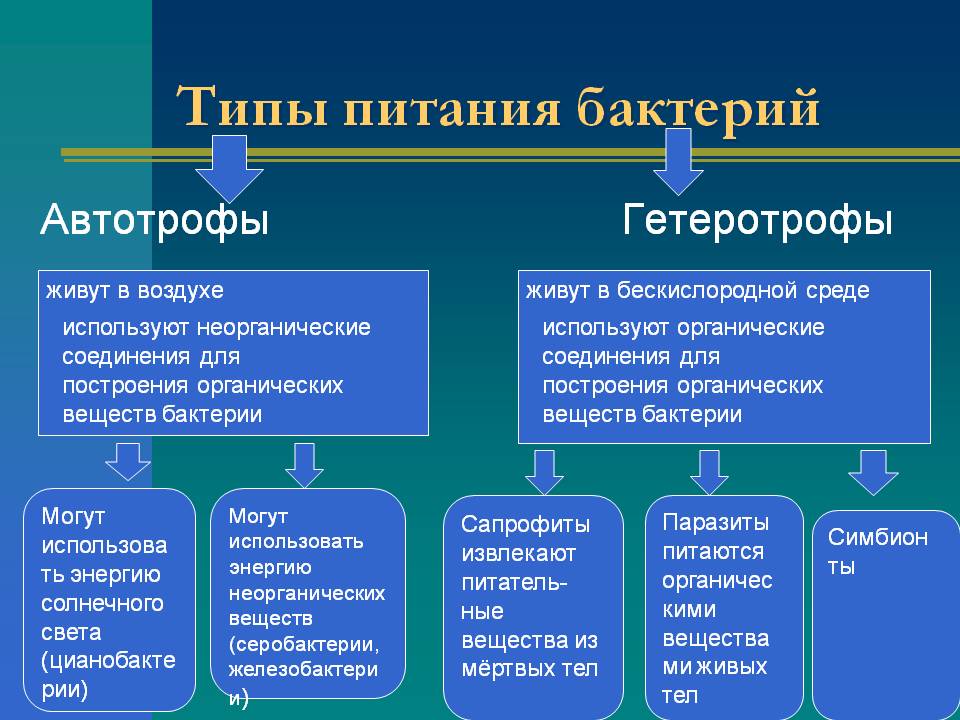 Морфология бактерий
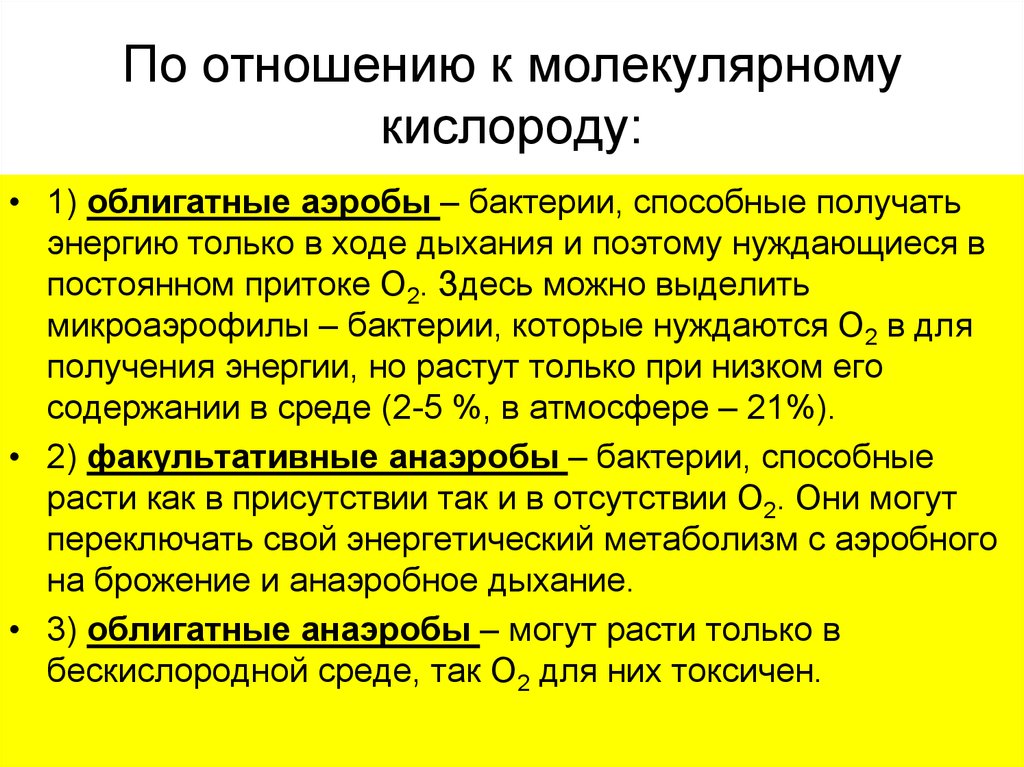 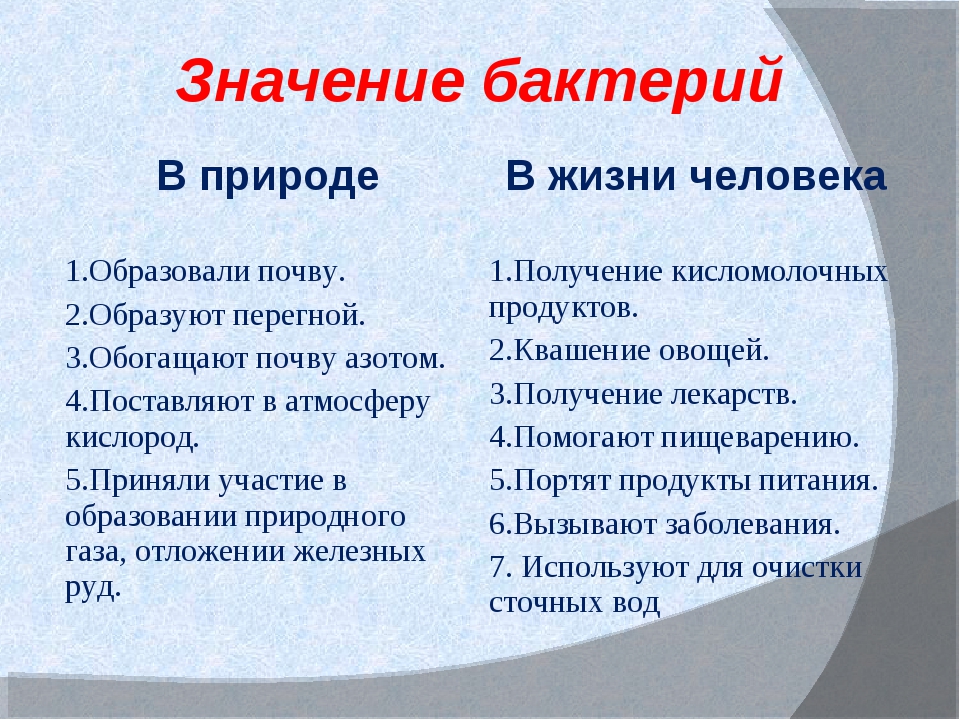 Вирусы – неклеточные формы жизни
Вирусы(от лат. Вира-яд) – внутриклеточные паразиты, не имеют собственного метаболизма, только внутри клеток хозяина. Вирусы изучает наука вирусология.
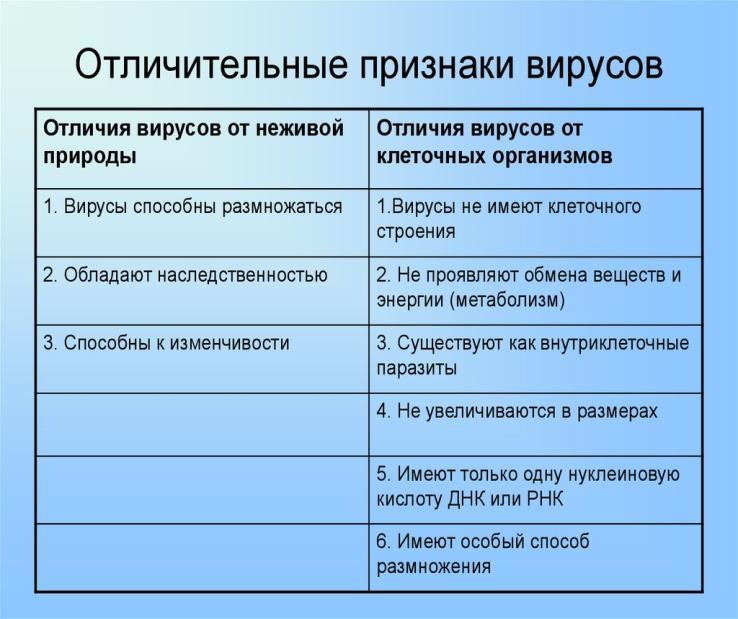 Формы жизни вирусов
Вирусы существуют в двух формах:
покоящейся-внеклеточной (вирион), в данной форме способны кристаллизоваться;
Внутриклеточной(вирус) – когда осуществляется их размножение
Вирусы состоят из НК (ДНК или РНК) и капсида (может иметь разную форму)- особой белковой оболочки, защищающей вирус
Более сложные вирусы имеют суперкапсид – капсид покрытый липопротеиновой мембраной (вирус герпеса, гриппа)
НК внутри вируса может быть кольцевой, одно или двуцепочечной, ретровирусы содержат РНК, аденовирусы 2 цепи ДНК
Бактериофаг (от греч. бактерион – палочка и фагос – пожиратель) – вирус бактерий
Бактериофаг
Вирус гриппа
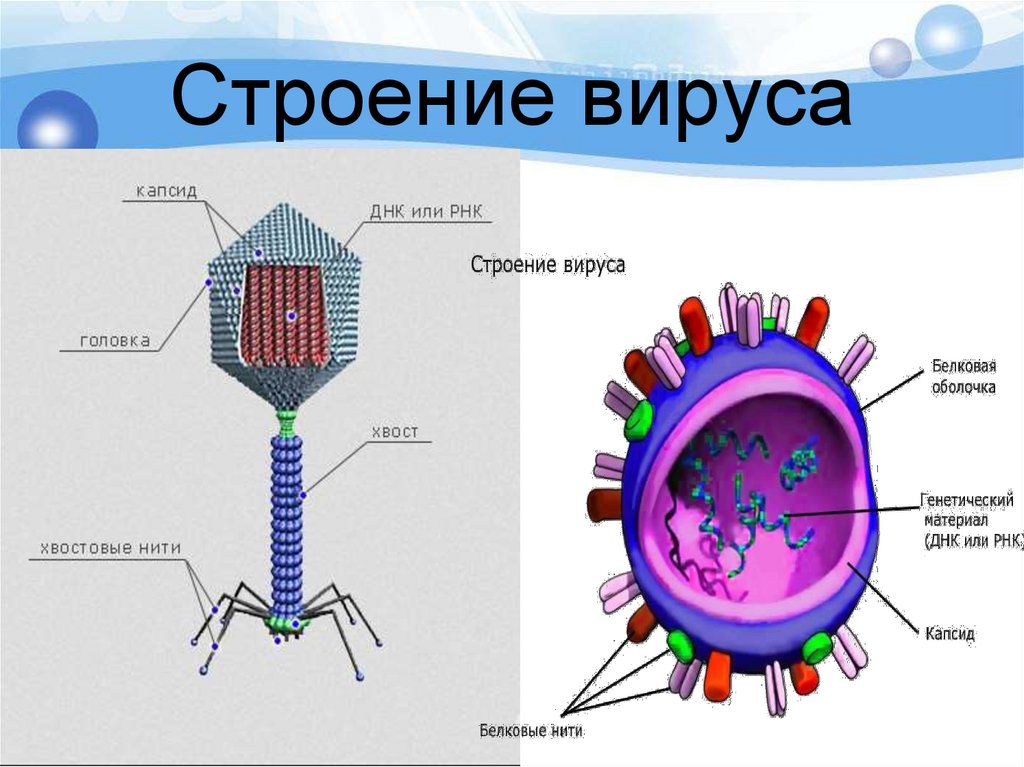 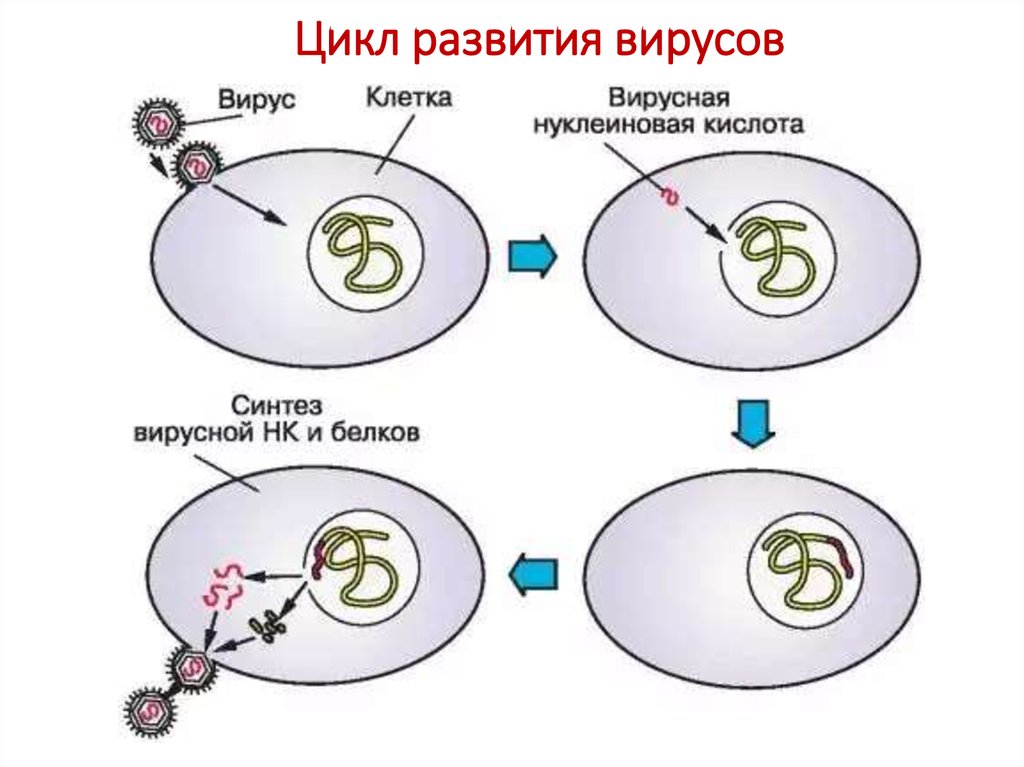 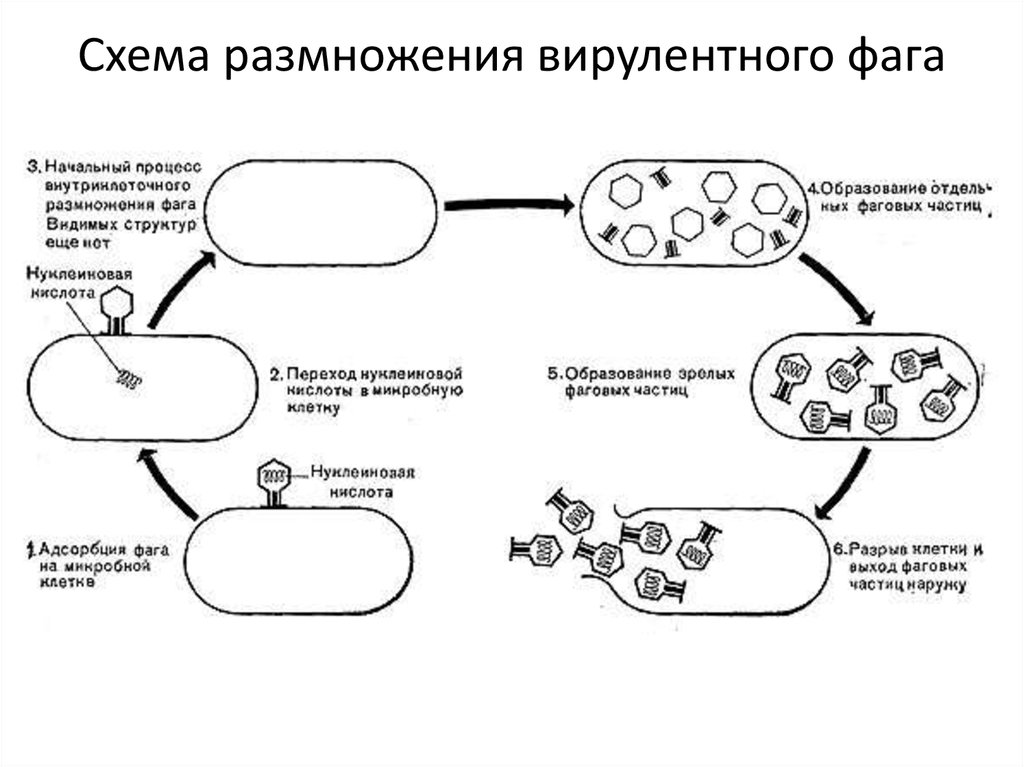 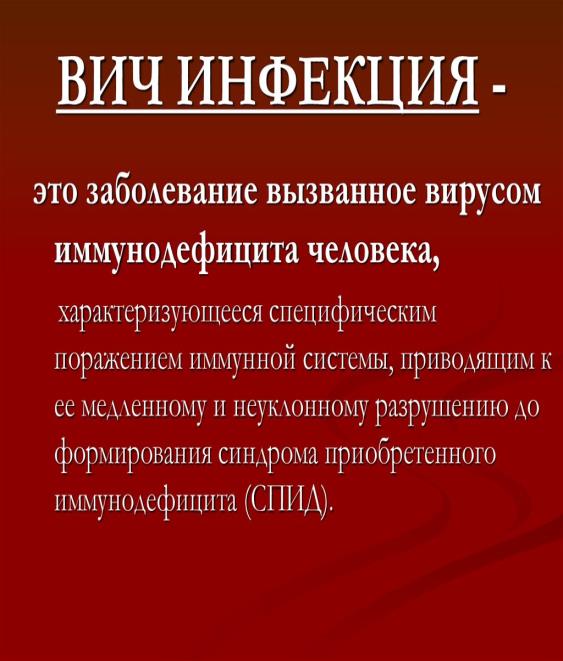 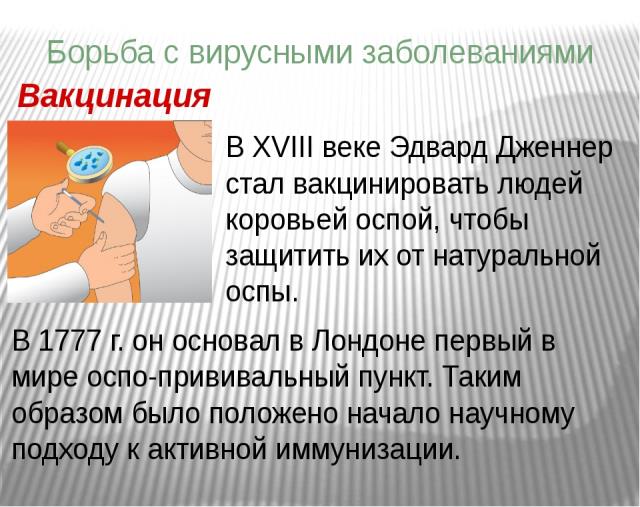 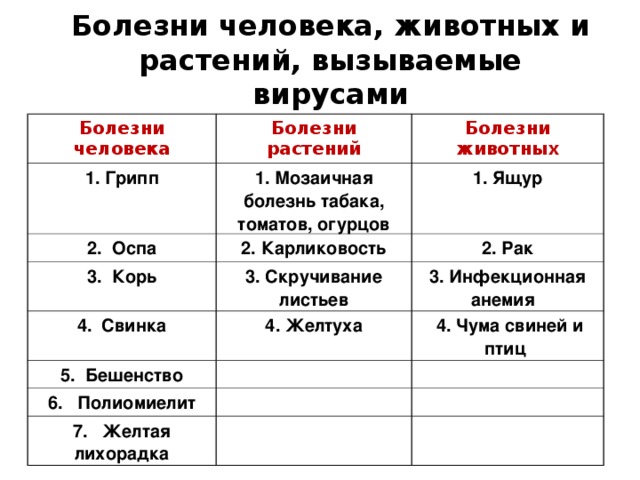 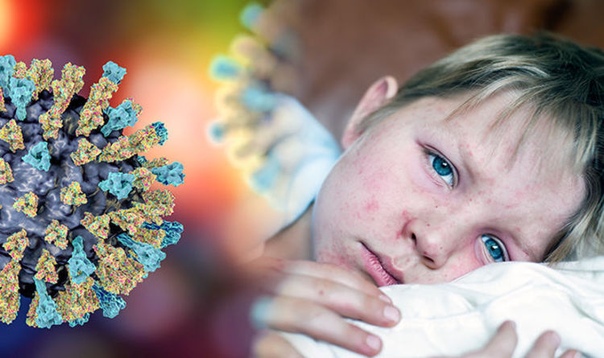 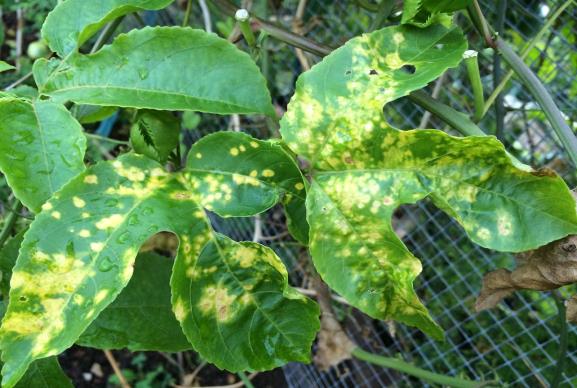 Наследственный аппарат расположен в нуклеарной области у
Дифтерийной палочки
Вируса натуральной оспы
Инфузории-туфельки
Эвглены зеленой
Вирусы, в отличии от бактерий,
Имеют клеточную стенку
Адаптируются к среде
Состоят только из нуклеиновой кислоты и белка
Размножаются вегетативно
Не имеют собственного обмена веществ
Ведут только паразитический образ жизни
Установите правильную последовательность стадий размножения ДНК-содержащих вирусов
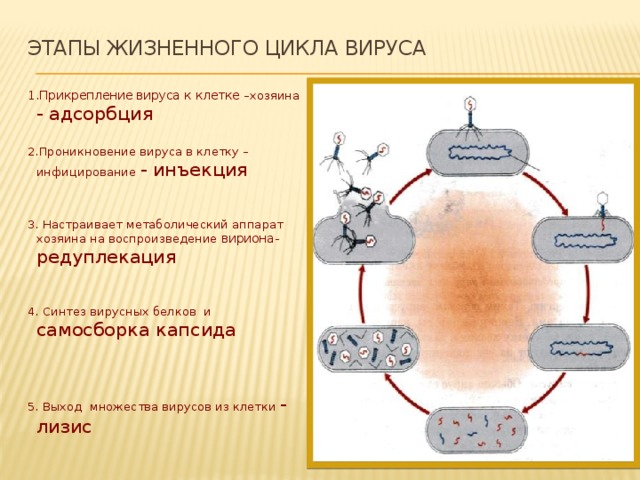 Выход вируса в окружающую среду
Синтез белка вируса в клетке
Внедрение ДНК в клетку
Синтез ДНК вируса в клетке
Прикрепление вируса к клетке
Ответ: 53421
Из белка и нуклеиновой кислоты состоят
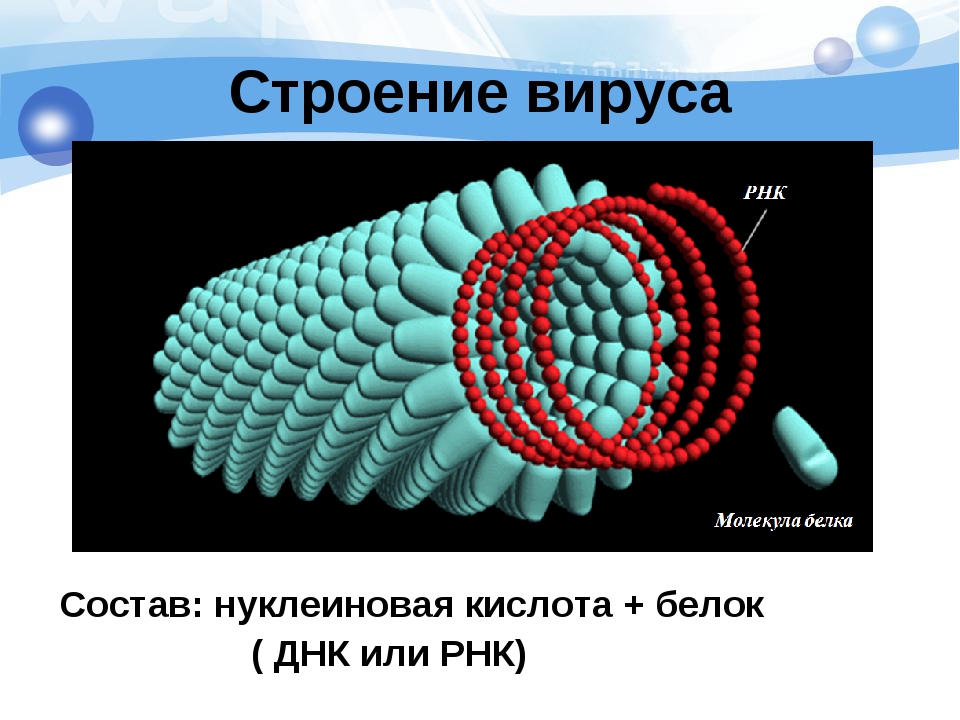 Одноклеточные грибы
Вирусы
Водоросли
бактерии
Простейшие – одноклеточные организмы. Клетка выполняет все функции целого организма.
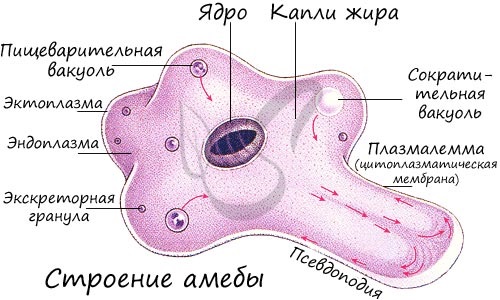 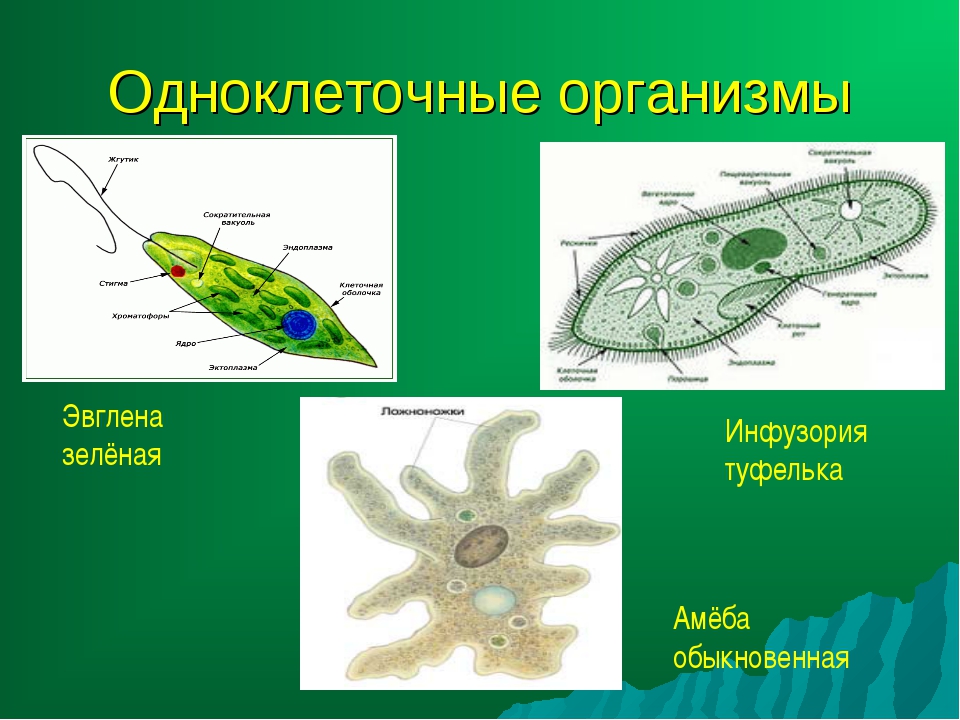 Форма клетки простейших постоянная, окружена пелликулой - наружным, уплотненным слоем цитоплазмы, который поддерживает постоянную форму. У некоторых простейших (амеба, на рисунке выше) пелликула отсутствует и форма клетки непостоянная, растекающаяся. Клетка простейших является эукариотической - имеет оформленное ядро, обособленное ядерной мембраной от цитоплазмы. В цитоплазме многих простейших выделяют эктоплазму (периферический наружный, более плотный слой цитоплазмы) и эндоплазму (внутренний зернистый слой цитоплазмы, менее плотный, подвижен). Типичным для эукариотов является набор органоидов в клетке: митохондрии, эндоплазматический ретикулум (сеть), аппарат (комплекс) Гольджи, запасные питательные вещества (гликоген, жировые включения), рибосомы, лизосомы.
Жизнедеятельность простейших
Питание осуществляется путем фагоцитоза или пиноцитоза. Захват пищи в любой части тела или клеточным ртом (клеточная глотка). Переваривание пищи происходит в пищеварительной вакуоли с помощью ферментов лизосом.
Способны реагировать на воздействия окружающей среды. Амеба распознает различные микроскопические организмы, служащие ей пищей, избегает ярко освещенных участков, высоких концентраций растворенных в воде веществ( хемотаксис). У ряда жгутиконосцев имеется специальное образование – красный «глазок», отвечающий за направленное перемещение клетки к источнику света – фототаксис.
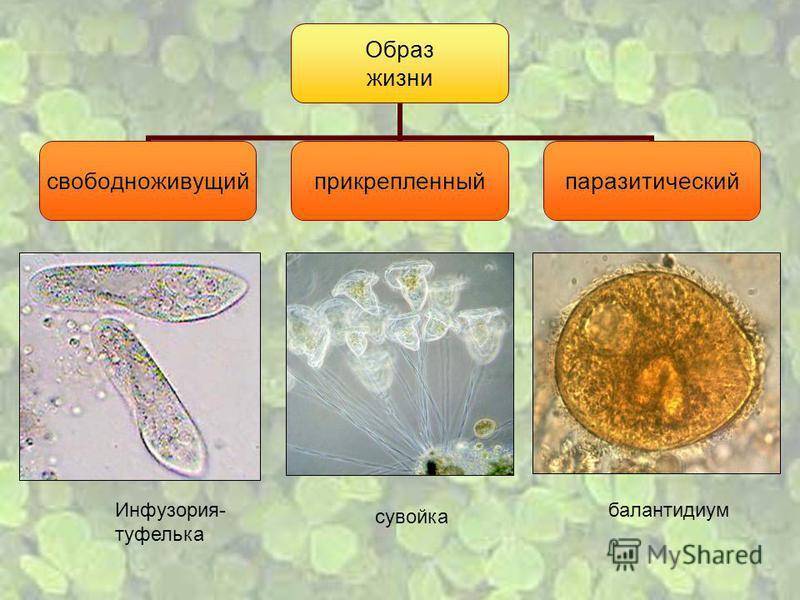 У простейших возможно бесполое и половое размножение. Бесполое осуществляется с помощью деления (митоз), шизогонией, спорообразованием (мейоз). Половое - с помощью копуляции и конъюгации.Шизогония (от греч. schizo - разделяю) - множественное бесполое размножение, при котором, вследствие деления без разрыва цитоплазматической мембраны, клетка становится многоядерной, а затем распадается на множество дочерних клеток (соответственно количеству ядер).
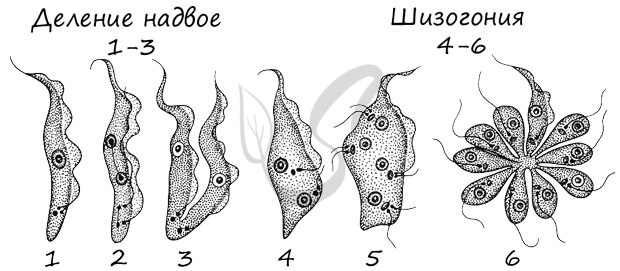 Копуляция (от лат. copulatio - совокупление) - слияние как плазмы, так и ядер обеих копулирующих гаплоидных (n) особей.
Конъюгация (от лат. conjugatio - соединение) - временное соединение двух особей, которые при этом обмениваются частями своего ядерного аппарата и цитоплазмой. В ходе конъюгации инфузорий объединяются их пронуклеусы, образовавшиеся в результате деления малого ядра (микронуклеуса) мейозом. После конъюгации происходит энергичное деление особей.
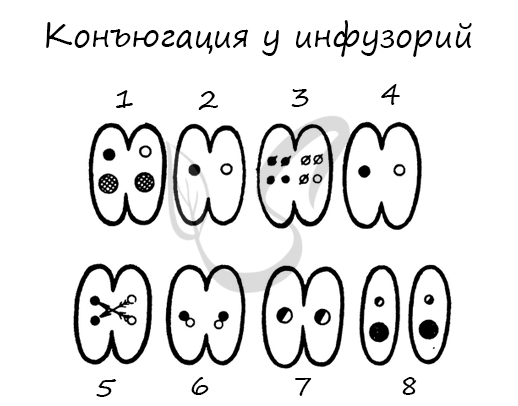 Простейшие в природе, в жизни человека и животных
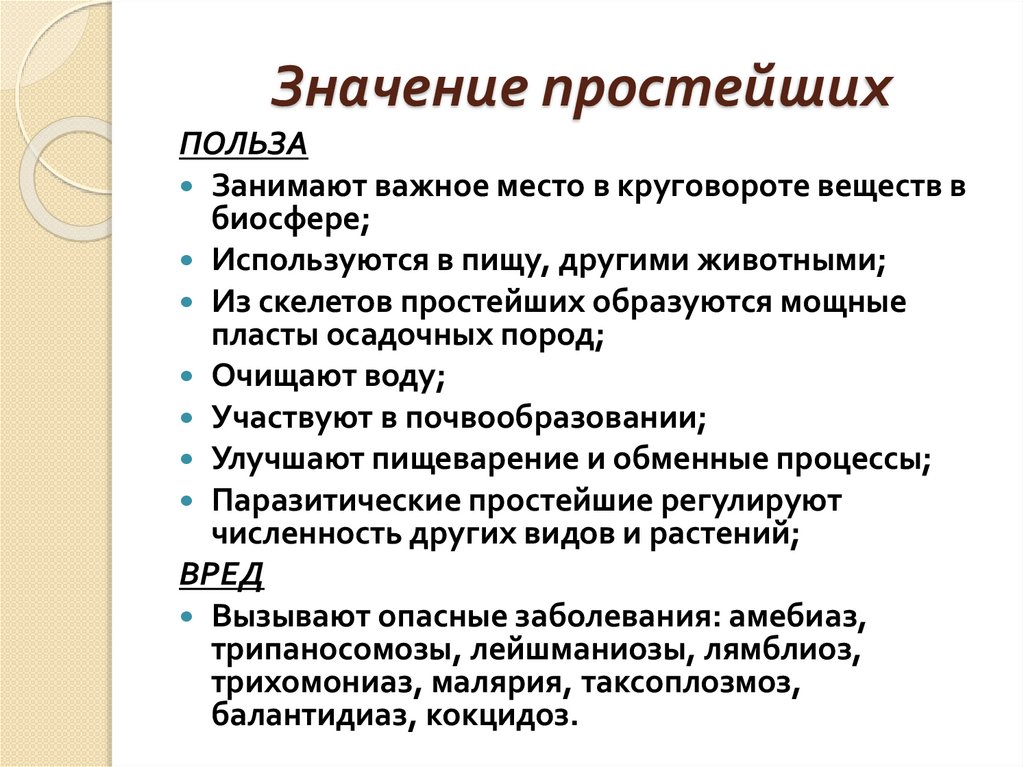 Простейшие являются звеном в цепи питания. Фитопланктон (продуценты) - создатели органических веществ, служащие пищей для многих организмов. Зоопланктон (консументы) - питаются фитопланктоном и сами служат пищей для других организмов. Часть простейших являются причинами многих паразитарных заболеваний человека, растений и животных.
Характеристика основных типов одноклеточных
Тип Саркожгутиковые(25 тыс.):
Подтип Саркодовые       Подтип Жгутиконосцы
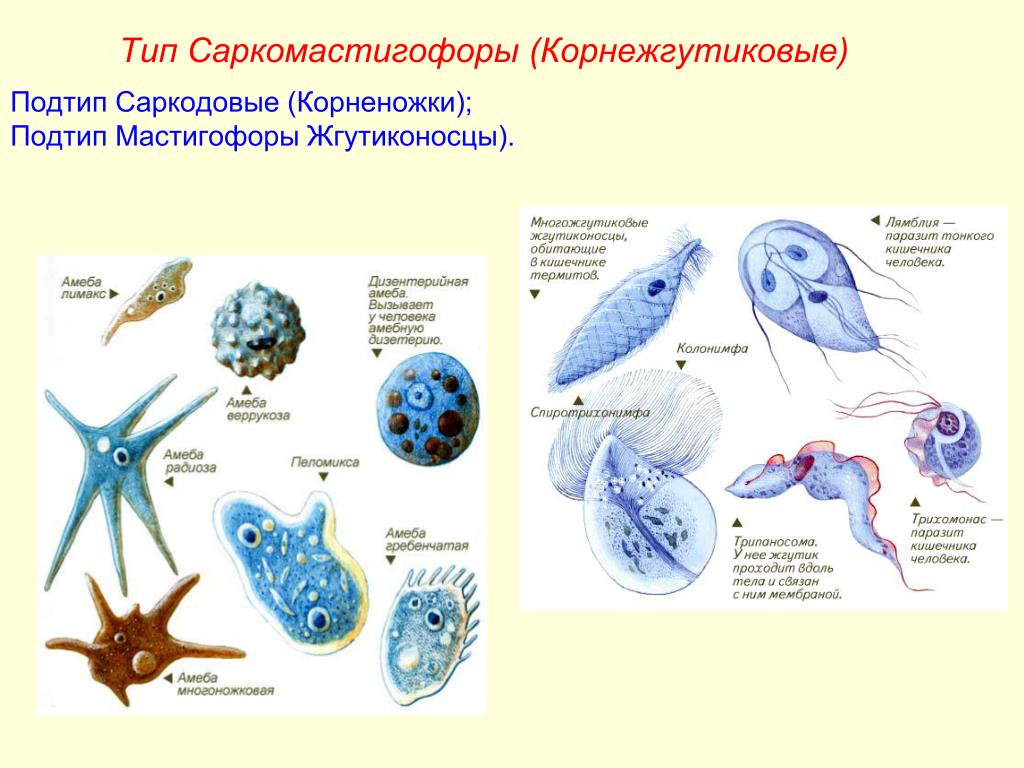 Тип Споровики                                  Тип Инфузории
Примером отрицательного хемотаксиса является
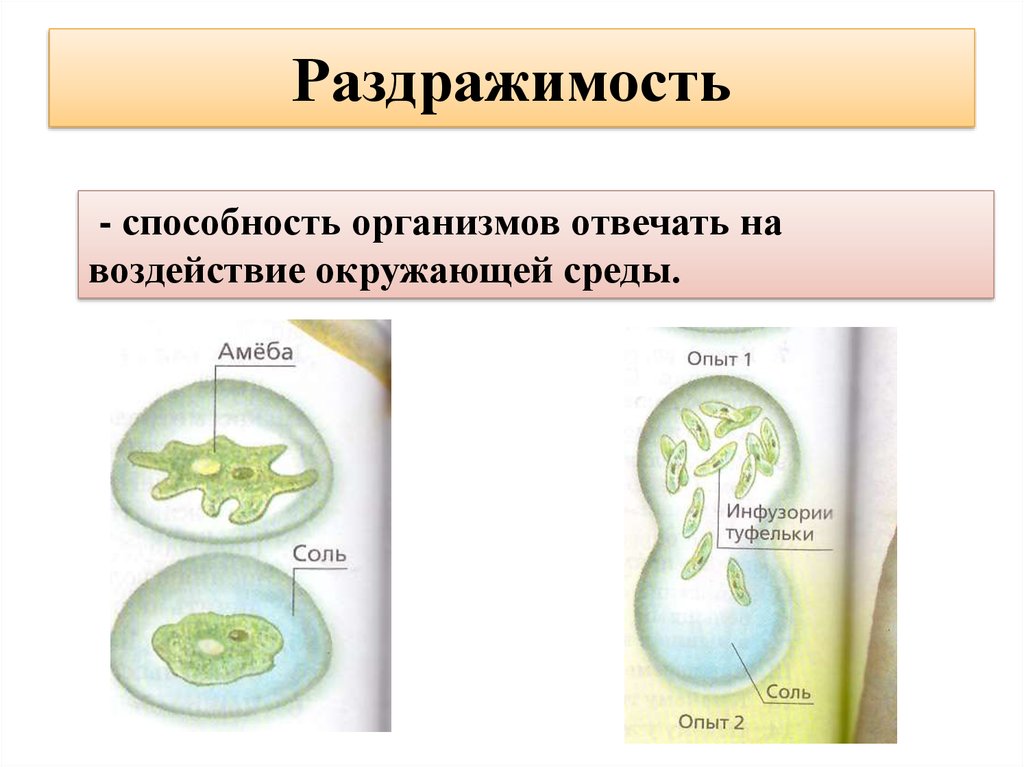 Движение эвглены зеленой к источнику света
Движение амебы протей от источника света
Движение инфузории-туфельки к бактериям
Движение инфузории-туфельки от кристаллика соли
Возбудителем сонной болезни является
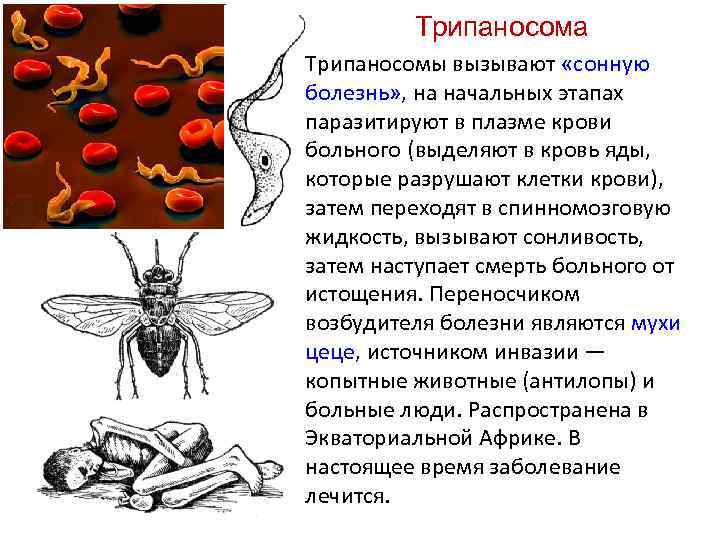 Дизентерийная амеба
Трипаносома
Лямблия
лейшмания
Промежуточным хозяином для малярийного плазмодия является
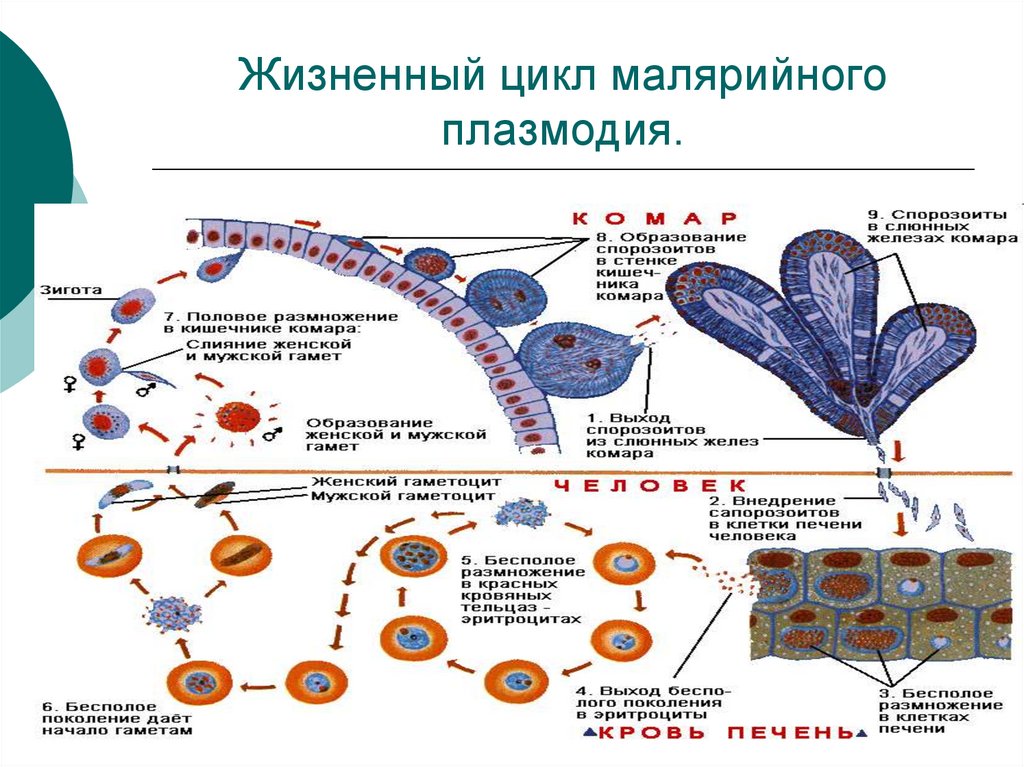 Человек
Малярийный плазмодий
Муха цеце
москит
Заключение
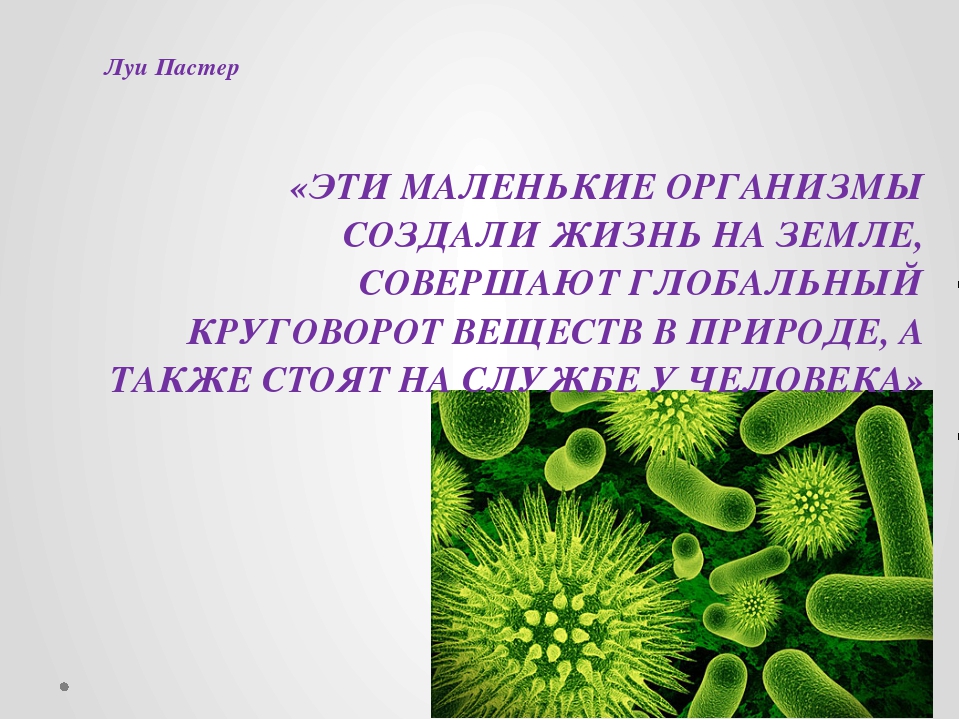